外国人技能実習実施事業場の皆さまへ
資料２
技能実習生の労働条件は守られていますか？
外国人技能実習制度は、外国人が企業などでの実習を通して技術を習得することにより、母国の経済発展を担う人材を育成することを目的としています。しかし、実際には、労使協定を超えた残業、不払い残業、危険や健康障害を防止する措置の未実施などの労働基準関係の法令に違反する事業場が依然として散見されます。
裏面のチェックリストを活用するなどにより、技能実習生の適正な労働条件と安全衛生の確保に取り組みましょう。
平成28年は71事業場の監督指導を行いました。そのうち、46事業場（64.8％）で何らかの労働基準関係法令違反（注）が認められました。
注：各事業場の違反数であり、技能実習生のみの違反数ではありません。
月平均約５件の相談があり、
帰国間際に未払の賃金、時間外手当を請求する事案が目立ちます。
実際の主な相談
○タイムカードがなく、使用者も記録せず、労働者のみがノートに
　労働時間を記録している。　　　　　　　　　　　　　　　　　　　　　　　　・・・
○ 時間外の単価は６００円と決められ、法定の割増手当がない。・・・
○ 休日は年に４日しか与えられていない。 ・・・
○ 毎日４時間の残業で疲れている。 ・・・
○ タイムカードを２つ用意している。 ・・・
○ ちょっとのミスで暴言がある。（パワーハラスメントがある。）・・・
全て不適切です！
徳島労働局・労働基準監督署
以下のチェックリストを活用し、必要な見直しをしましょう。
「労働時間の適正な把握のために使用者が講ずべき措置に関するガイドライン」より
＜労働時間の把握と記録＞
●使用者は、労働時間を適正に把握するため、労働者の労働日ごとの始業・終業時刻を確認し、
　これを記録する必要があります。
●使用者が始業・終業時刻を確認し、記録する方法としては、原則として次の方法があります。
　①使用者が、自ら現認することにより確認し、適正に記録すること。
　②タイムカード、ＩＣカード、パソコンの使用時間の記録等の客観的な記録を基礎として確認し、
　　適正に記録すること。
●使用者は、労働者名簿、賃金台帳のみならず、出勤簿やタイムカード等の労働時間の記録に関
　する書類について、労働基準法第109条に基づき、３年間保存が義務づけられています。
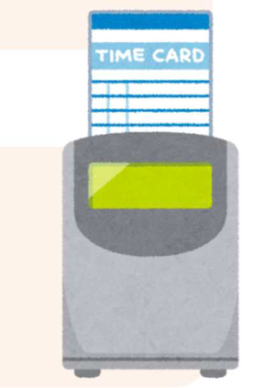